A day in the life of a Digital Sales Specialist at Microsoft
Microsoft 365 Copilot for Sales
Extend
~5 hours per week
Areas of investment: Learning and new initiatives
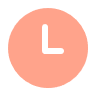 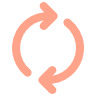 Benefits
Better communication with colleagues
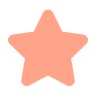 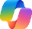 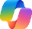 Copilot Chat2
Copilot Chat1
8:00 am – Summarize communications
8:15 am – Get customer information
9:00 am – Draft an email
Adam
is a Digital Sales Specialist.
Adam is gearing up to introduce a new Modern Work product to Contoso. Using Copilot, he reviews prior communication with the customer.
To be up to date with the latest news, Adam commands Copilot to compile information regarding the customer’s initiatives.
Adam sends a reminder to his customer about the upcoming meeting, using Copilot for Sales to quickly draft his message, including relevant product and pricing details from his CRM.
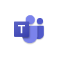 Copilot in Teams
+ Copilot for Sales
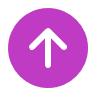 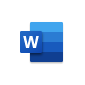 Copilot in Word
Example prompt: Get me a detailed summary of all the email communication regarding AI with [customer name].
Example prompt: Find information about [Customer name]. Highlight news articles that mention [Customer name] over the last two weeks.
Example prompt: Write a short email to my client [customer name] to remind them about today’s session. Show product information and highlight excitement about the session.
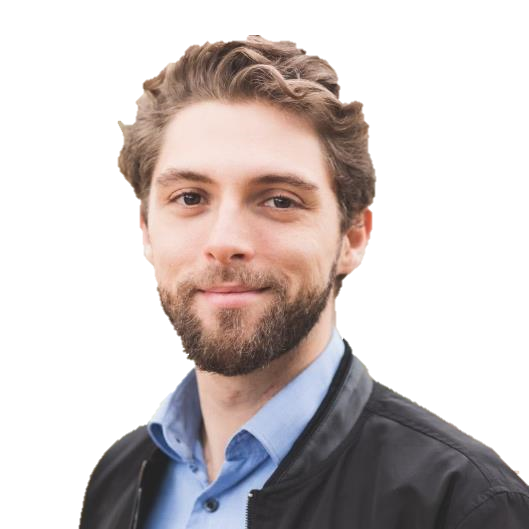 4:00 pm – Recap a meeting
2:00 pm – Create a presentation
11:00 am – Draft meeting prep
Adam uses the meeting preparation guide as a foundation to create a draft of a pitch deck for the meeting.
Adam generates a meeting prep document, including participant details, an opportunity summary, recent meeting insights, email summaries and related CRM records so the team is prepared going into the call.
Adam drafts a concise meeting summary detailing outstanding questions and recommended next steps from their discussion. This ensures clear communication and sets the stage for future engagement.
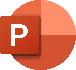 Copilot in PowerPoint
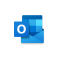 Copilot in Outlook
+ Copilot for Sales
Example prompt: Provide a detailed summary of my meeting with [customer name] that took place today. Include outstanding questions from the conversation and recommendations for next steps.
Example prompt: Create a presentation using the meeting prep document [ContosoMeetingPrep.docx]
Example prompt: Create a meeting preparation document for [customer name], including relevant details from the open opportunity.